Measuring the Success of Your Corporate Citizenship Programs
Susan L. Santos, PhD, MS, Senior Teaching Fellow, Boston College Center for Corporate Citizenship
Why Is Measurement Important?
Management expects consistent reporting from all departments. 
To provide a strategic link between CC and the Business.
To communicate to internal stakeholders the value of the CC function; programs and business benefits.
To communicate the value of CC programs and initiatives to key external stakeholders.
To maintain/increase your budget.
For program improvement.
To ensure programs achieve desired results and deliver maximum business and social value.
2
Measurement Context
While companies continue to invest in Citizenship initiatives and believe it delivers “value”- historically measurement to demonstrate the value has not been a  “top priority”.
Companies tend to focus on “counting” activities and outputs rather than measuring outcomes and impacts (and we often confuse the difference!)
Few companies look at overall CC contribution.
Some companies have looked at social impacts of major program initiatives.
Some companies are focused on demonstrating quantitative business and social impacts of CC activities (ROI) but it is difficult to do.
3
Measurement Context
Resources exist for process measures (e.g., satisfaction, number of employees involved) but relatively few frameworks/tools that specifically measure the business impact of corporate community involvement initiatives. 
There are frameworks to measure business value impacts but many are based on proprietary models developed by companies/ consultancies. 
To measure impact, measurement systems should be built into the CC initiatives from the very start.
Ideally, if resources exist, it is more effective to measure both business and social impact instead of one or the other.
4
Measurement Hurdles
How do I know that it’s 
my CC efforts that lead
to the business/social  
benefits?
That isn’t really 
measurable, is it?
Who has the 
time/resources?
What should I be 
measuring?
5
Steps to Measurement
1
Identify Goals and Objectives
2
Determine Outcomes and Impact
3
Decide What to Measure
4
Select Methods and Tools
6
Logic Model
Many program evaluators use the logic model as the process for both strategic planning and program evaluation.

The focus is often on one program, but can also be applied to a set of programs if the objectives are the same.
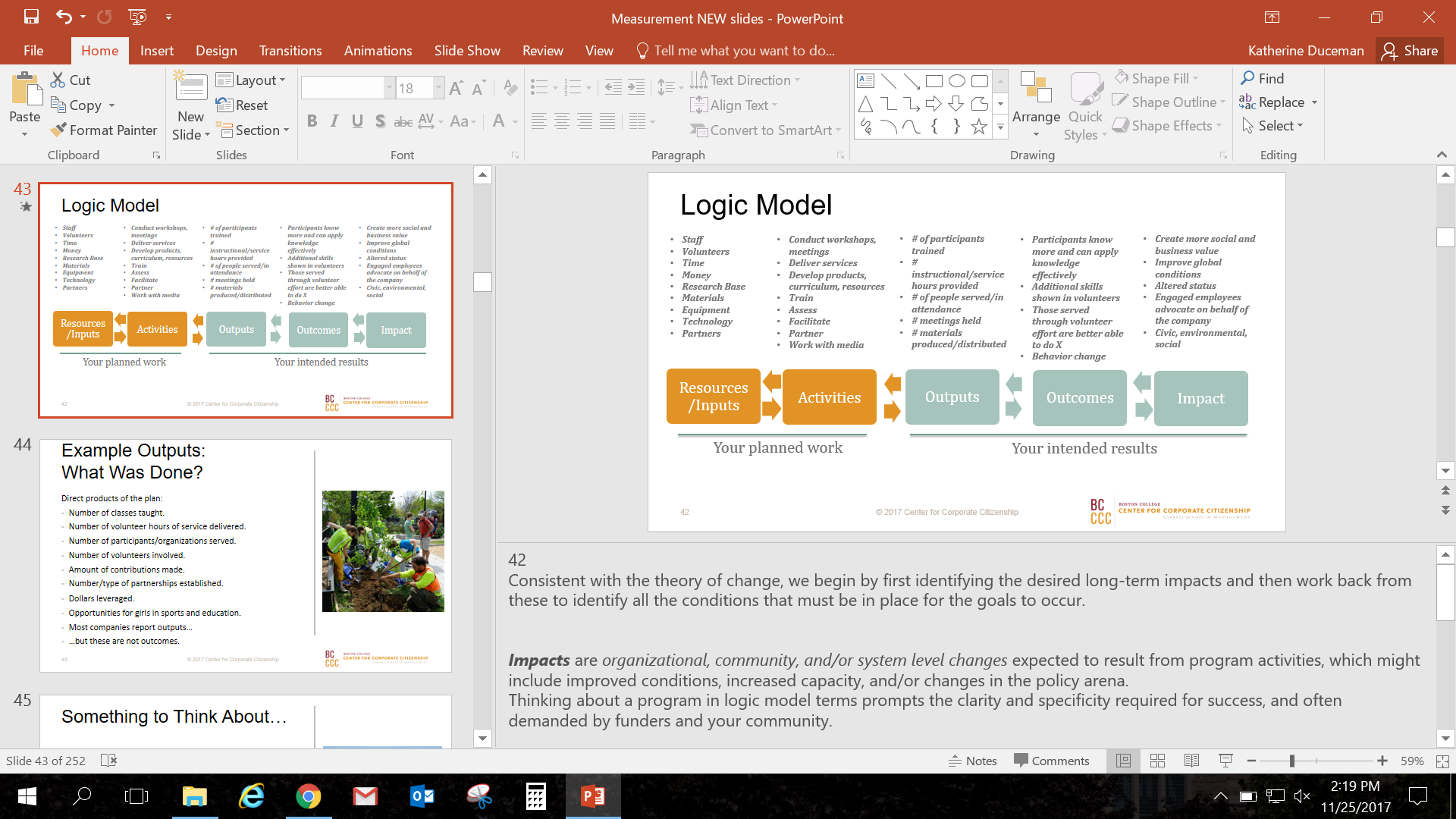 7
The Logic Model for Evaluation
Impact
Outcomes
Resources /Inputs
Activities
Outputs
Your planned work
Your intended results
8
The Logic Model
# of participants trained
# instructional/service hours provided
# of people served/in attendance
# meetings held
# materials produced/distributed
Create more social and business value
Improve global conditions
Altered status 
Engaged employees advocate on behalf of the company 
Civic, environmental, social
Staff
Volunteers 
Time
Money
Research Base
Materials
Equipment
Technology
Partners
Conduct workshops, meetings
Deliver services
Develop products, curriculum, resources
Train
Assess
Facilitate
Partner
Work with media
Participants know more and can apply knowledge effectively
Additional skills shown in volunteers
Those served through volunteer effort are better able to do X
Behavior change
Impact
Outcomes
Resources /Inputs
Activities
Outputs
Your planned work
Your intended results
9
Logic Model for Evaluation
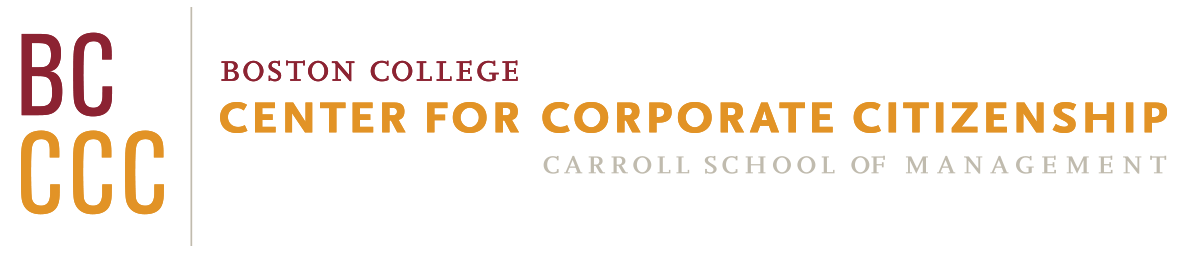 Outputs
Activities             Participation
Outcomes – Impact
Short Term     Medium Term     Long Term
SITUATION
Inputs
PRIORITIES
Who We Reach

Participants
Government
Decision-makers
Customers
Employees
Other Stakeholders
What We Do

Conduct            workshops, meetings
Deliver services
Develop products, curriculum, resources
Train
Assess
Facilitate
Partner
Work with media
What we Invest

Staff
Volunteers 
Time
Money
Research Base
Materials
Equipment
Technology
Partners
What the ultimate impact(s) is

Conditions
Social
Economic
Civic
Environmental
What the short term results are

Learning
Awareness
Knowledge
Attitudes
Skills
Opinions
Aspirations
Motivations
What the medium term results are

Action
Behavior
Practice
Decision-making
Policies
Social Action
Assumptions
External Factors
10
Something to Think About…
Activity and output metrics alone cannot indicate that positive societal or business changes are being achieved or if unintended harm is being caused. 
For program initiatives such as signature projects, companies usually share a strong connection with the cause and are concerned about the social impacts of their efforts. 
In developing programs it’s important to articulate the process by which changes/results are expected to occur. 
Think about how “success” is defined and track whether and how the programs are affecting beneficiaries.
Work toward measuring Outcomes and Impacts.
11
Outcomes/Impact
For example:
New knowledge
Increased skills
Opinion/attitudes changed
Modified behaviors
Improved conditions (altered status)
Acquired permits/received approvals
Improved name recognition
Increased trust
ROI
What Difference Did It Make?
Outcomes/impacts can be shorter term or longer term. Benefits derived  for participants and/or community during and after program activities.
12
Levels of Outcomes/Impact
Initial 
Benefits most closely related to program’s outputs.
The first benefits or changes participants experience.
Usually changes in awareness, knowledge, attitudes, or skills.
Not an end, but a means to an end.
Intermediate
Changes in behavior that result from participants’ new knowledge, attitudes, or skills.
Link a program’s initial outcomes to the desired longer term impacts. 
Long-term
Ultimate impacts a program desires to achieve for the community, participants, company, or society.
13
Determining Impacts Logical Linkages
Example of Series Of If-Then Relationships
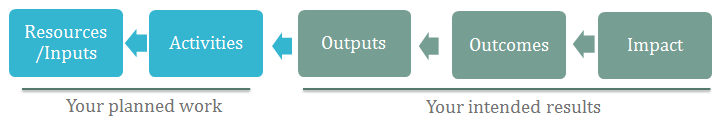 14
Determining Impacts Logical Linkages
Example of Series Of If-Then Relationships
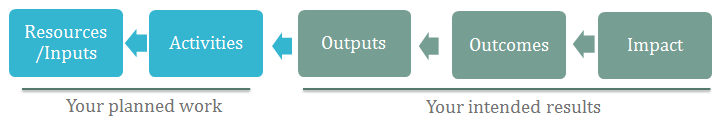 15
Measuring Business Value
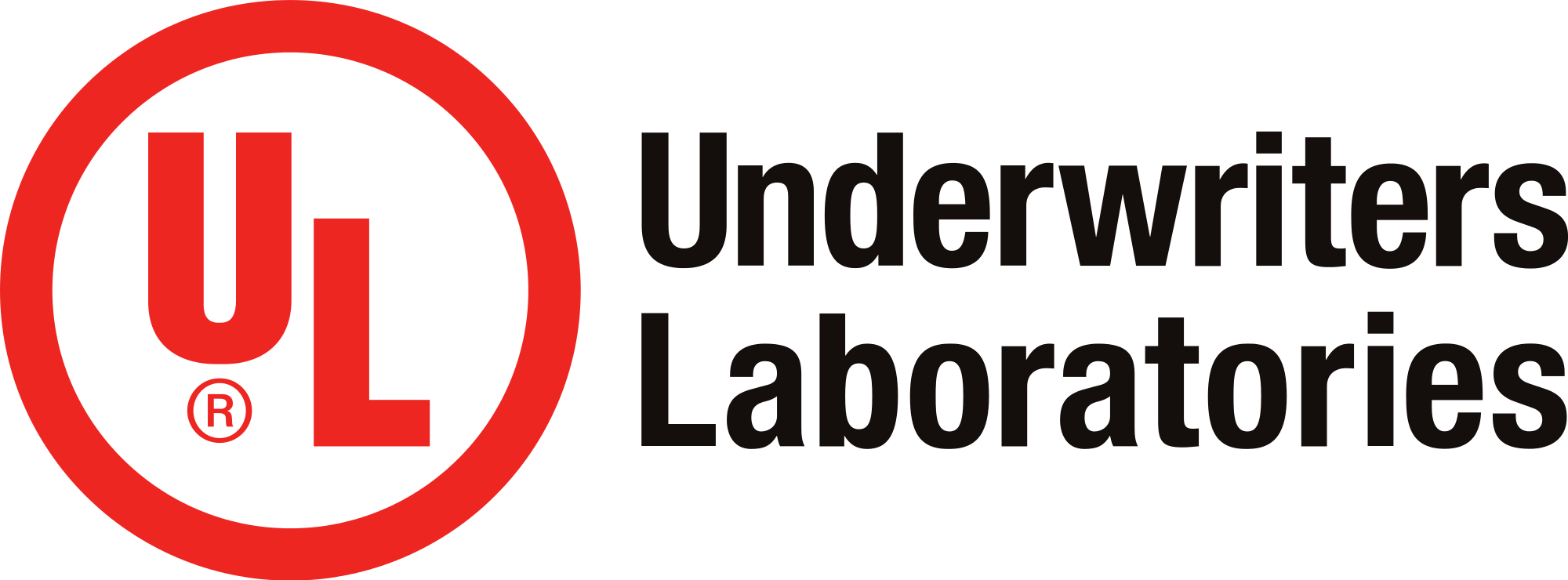 Inputs
Key Activities
Outputs
Outcomes
Impacts
Youth are more:
Paid staff work with schools, community event planners, camp leaders, youth group advocates to plan safety educational events
Work with employees to plan safety educational events
Coordinate employee volunteers with safety educational events
Volunteer staff set-up event, deliver safety lessons, pack up event
3900 children reached
Annual Paid Staff
240 hours 

Annual Volunteer 
# of Employees               156
# of Employee Hours      780

Annual Costs
Rewards                $1,500.
Reproduction         $3,500.
Replacement kit     $10,000.
Total                       $15,000.

Per Event               $96.
Per Child                $3.80
Engaged in safe behaviors
   Influence caregivers to “look for the UL Mark”
More safety conscious
 More aware of safety issues
Employee volunteers have greater:
Retention
 Engagement
Morale, pride in company and knowledge of company’s positive traits
 Confidence in company’s future resulting in loyalty toward company and professional pride
Communication skills
 Awareness of company’s mission
 Sense of personal accomplishment
Productivity
 Advocacy for company’s mission
Parents, community members and other external stakeholders involved with Safety Ambassador’s have:
Stronger view of UL brand
 Awareness of products bearing UL Mark
Safety consciousness
 UL labeled product purchases
 Advocates for UL Mark
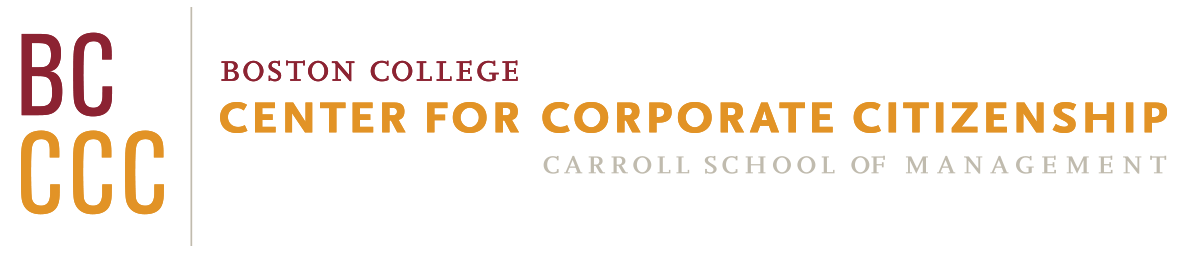 UL Impact Assessment Questions
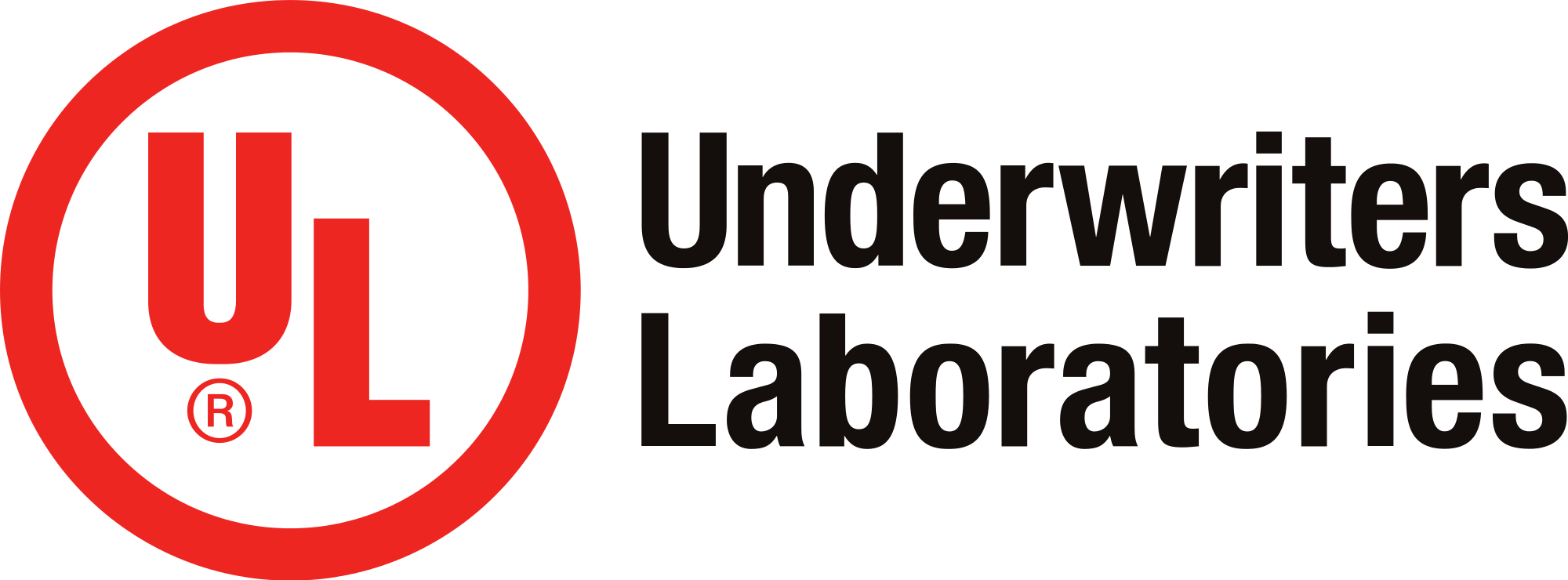 Morale: If you participated in any UL-sponsored or UL-organized volunteer opportunity during 2009, how did it impact your job satisfaction? (5-point scale: Significantly increased my job satisfaction; Somewhat increased my job satisfaction; Neither increased nor decreased my job satisfaction; Somewhat decreased my job satisfaction; Significantly decreased my job satisfaction; I did not participate)

Morale: I would recommend UL to others as a good place to work. (5-point scale: Strongly agree; Agree; Neither agree nor disagree; Disagree; Strongly disagree)

Organizational pride: I am proud to say I work at UL. (Same scale as above)

Organizational pride: UL’s mission is one that I believe in. (Same scale as above)

Engagement: I’m willing to contribute beyond what is required in my job to help UL succeed. (Same scale as above)

Note: Responses to the last four questions are compared among participants in signature programs (treatment group) and non-participants (comparison group).
17
Link Between Outcomes & Impacts
Group Exercise
At your table read the scenario provided or pick a specific CI/CC program being done by one of your companies. Talk about the goals of the program: social and business related (5 min.)
As a group – prepare an “If-Then” grid on flip chart paper to show the logical linkages between the desired social and business outcomes and impacts (20 min.) Note: It is possible to have a grid for both business and social impacts. Your grid can also be longer than what was provided as a template.
Leaving one person at your table to discuss what your group did, do a “Library Tour” of the other groups to see what their “If-Then” grids look like (5 min.)
Return to your tables and make any final changes to your grids (5 min.)
Discuss as a group  which social/business outcomes or impacts would be worthwhile to measure and why
18
Group Exercise: Determining Impacts
INPUTS
ACTIVITIES
OUTPUTS
OUTCOMES/IMPACTS
19
Concluding Thoughts
Make measurement a part of your strategic planning process. Plan to measure and measure to plan!
Measures should be tied to your strategic goals and objectives – if you don’t know what you were trying to achieve how can you measure it! 
Measurement indicators should be built into the routines of program initiatives rather than appended as afterthoughts.
Meaningful measurement should be oriented toward longer term outcomes and impacts, not just outputs. 
Consider the timeframe involved to measure impacts
You have many things you can measure… think about what will help make the best case! Get buy in.
20